CS 61C: Great Ideas in Computer Architecture(Machine Structures) Map Reduce
Instructors
Randy H. Katz
http://inst.eecs.Berkeley.edu/~cs61c/fa13
9/3/13
Fall 2013 -- Lecture #2
1
PUE Revisited
Power Usage Efficiency
Datacenter
Infrastructure
Air Conditioning, PowerDistribution, UPS, …
Infrastructure
IT Equipment
Total Power In
Servers, Storage, Networks
PUE = Total Power/IT Power
PUE = 2
PUE = 1.5
9/3/13
Fall 2013 -- Lecture #2
2
Energy Proportionality
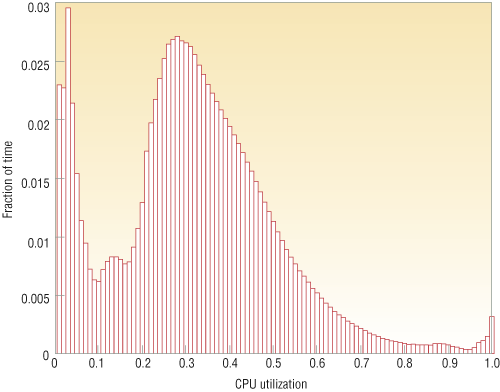 “The Case for 
Energy-Proportional 
Computing,”
Luiz André Barroso,
Urs Hölzle,
IEEE Computer
December 2007
It is surprisingly hardto achieve high levelsof utilization of typical servers (and your homePC or laptop is even worse)
Figure 1. Average CPU utilization of more than 5,000 servers during a six-month period. Servers 
are rarely completely idle and seldom operate near their maximum utilization, instead operating 
most of the time at between 10 and 50 percent of their maximum
3
Energy Proportional Computing
“The Case for 
Energy-Proportional 
Computing,”
Luiz André Barroso,
Urs Hölzle,
IEEE Computer
December 2007
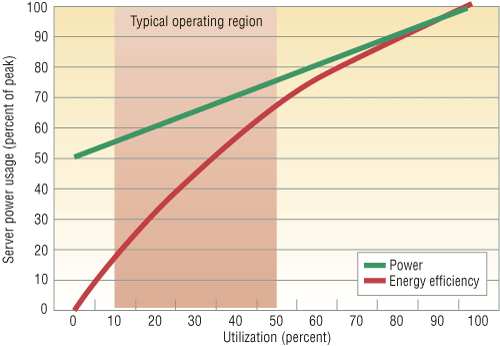 Energy Efficiency =
Utilization/Power
Figure 2. Server power usage and energy efficiency at varying utilization levels, from idle to 
peak performance. Even an energy-efficient server still consumes about half its full power
when doing virtually no work.
4
Energy Proportionality
“The Case for 
Energy-Proportional 
Computing,”
Luiz André Barroso,
Urs Hölzle,
IEEE Computer
December 2007
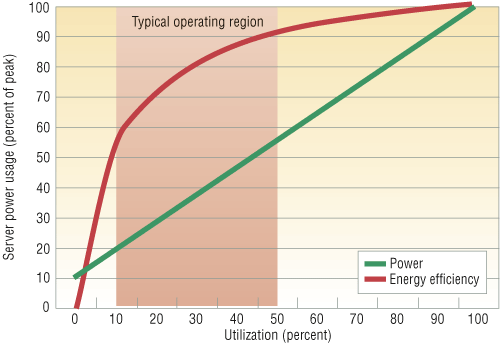 Design for 
wide dynamic 
power range and 
active low power
modes
Energy Efficiency =
Utilization/Power
Figure 4. Power usage and energy efficiency in a more energy-proportional server. This 
server has a power efficiency of more than 80 percent of its peak value for utilizations of 
30 percent and above, with efficiency remaining above 50 percent for utilization levels as
 low as 10 percent.
5
Which statements are NOT true about Warehouse Scale Computing?
Servers, IT equipment represent less than half of WSC power budget
☐
The Internet supplies the communication for SaaS
☐
Power Usage Effectiveness (PUE) also measures efficiency of the individual servers
☐
The goal of energy proportionality is energy usage should track equipment utilization
☐
9/3/13
6
Fall 2013 -- Lecture #2
[Speaker Notes: VertLeftWhiteCheck1

Private datacenters cannot match cost of Warehouse Scale Computers even  if they just purchased the same type of hardware, since they don’t get the economies of scale at 1000 vs 100,000 in purchasing, housing, operators]
Which statements are NOT true about Warehouse Scale Computing?
Servers, IT equipment represent less than half of WSC power budget
☐
The Internet supplies the communication for SaaS
☐
Power Usage Effectiveness (PUE) also measures efficiency of the individual servers
☐
The goal of energy proportionality is energy usage should track equipment utilization
☐
9/3/13
Fall 2013 -- Lecture #2
7
[Speaker Notes: VertLeftWhiteCheck1

Private datacenters cannot match cost of Warehouse Scale Computers even  if they just purchased the same type of hardware, since they don’t get the economies of scale at 1000 vs 100,000 in purchasing, housing, operators]
New-School Machine Structures(It’s a bit more complicated!)
Today’s Lecture
Software        Hardware
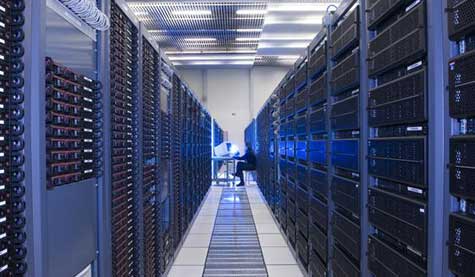 Parallel Requests
Assigned to computer
e.g., Search “Katz”
Parallel Threads
Assigned to core
e.g., Lookup, Ads
Parallel Instructions
>1 instruction @ one time
e.g., 5 pipelined instructions
Parallel Data
>1 data item @ one time
e.g., Add of 4 pairs of words
Hardware descriptions
All gates @ one time
Programming Languages
SmartPhone
Warehouse Scale Computer
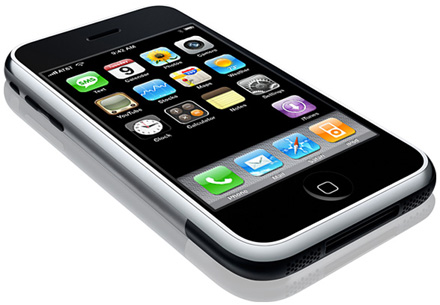 HarnessParallelism &
Achieve HighPerformance
Computer
…
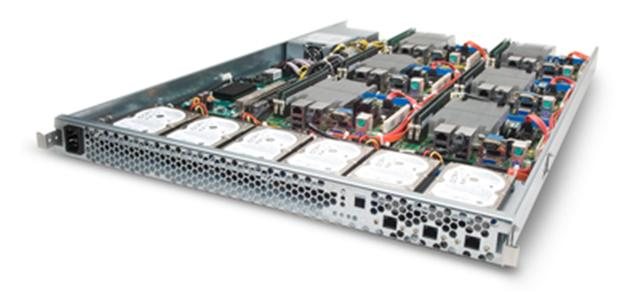 Core
Core
Memory               (Cache)
Input/Output
Core
Functional
Unit(s)
Instruction Unit(s)
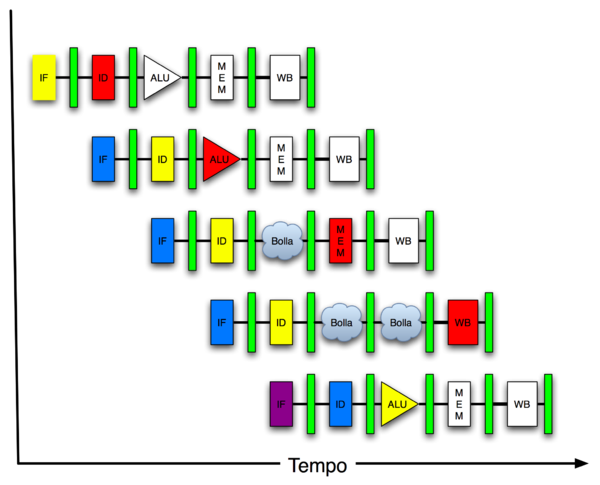 A3+B3
A2+B2
A1+B1
A0+B0
Cache Memory
Logic Gates
9/3/13
Fall 2013 -- Lecture #2
8
Agenda
Request Level Parallelism
MapReduce Examples
Administrivia + 61C in the News + The secret to getting good grades at Berkeley
MapReduce Execution
Costs in Warehouse Scale Computer
9/3/13
Fall 2013 -- Lecture #2
9
Agenda
Request Level Parallelism
MapReduce Examples
Administrivia + 61C in the News + The secret to getting good grades at Berkeley
MapReduce Execution
Costs in Warehouse Scale Computer
9/3/13
Fall 2013 -- Lecture #2
10
Request-Level Parallelism (RLP)
Hundreds or thousands of requests per second
Not your laptop or cell-phone, but popular Internet services like Google search
Such requests are largely independent
Mostly involve read-only databases
Little read-write (aka “producer-consumer”) sharing
Rarely involve read–write data sharing or synchronization across requests
Computation easily partitioned within a request and across different requests
9/3/13
Fall 2013 -- Lecture #2
11
Google Query-Serving Architecture
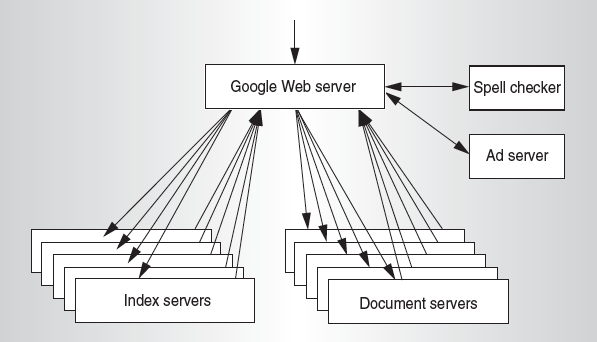 9/3/13
Fall 2013 -- Lecture #2
12
Anatomy of a Web Search
Google “Randy H. Katz”
Direct request to “closest” Google Warehouse Scale Computer
Front-end load balancer directs request to one of many clusters of servers within WSC
Within cluster, select one of many Google Web Servers (GWS) to handle the request and compose the response pages
GWS communicates with Index Servers to find documents that contain the search words, “Randy”, “Katz”, uses location of search as well
Return document list with associated relevance score
9/3/13
Fall 2013 -- Lecture #2
13
Anatomy of a Web Search
In parallel,
Ad system: books by Katz at Amazon.com
Images of Randy Katz
Use docids (document IDs) to access indexed documents 
Compose the page
Result document extracts (with keyword in context) ordered by relevance score
Sponsored links (along the top) and advertisements (along the sides)
9/3/13
Fall 2013 -- Lecture #2
14
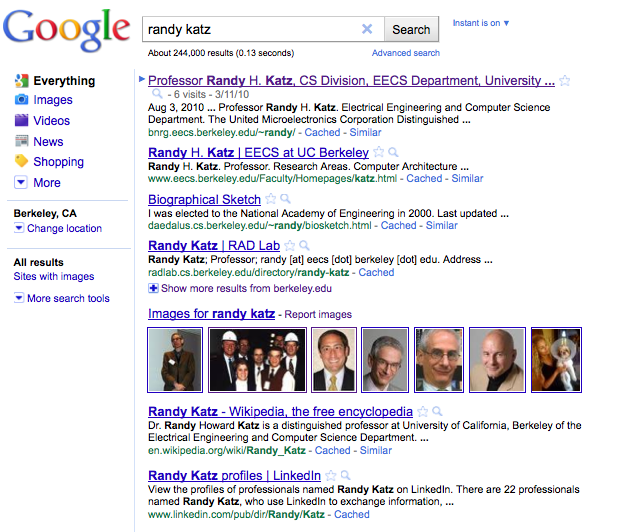 9/3/13
Fall 2013 -- Lecture #2
15
Anatomy of a Web Search
Implementation strategy
Randomly distribute the entries
Make many copies of data (aka “replicas”)
Load balance requests across replicas
Redundant copies of indices and documents
Breaks up hot spots, e.g., “Justin Bieber”
Increases opportunities for request-level parallelism
Makes the system more tolerant of failures
9/3/13
Fall 2013 -- Lecture #2
16
Question: Which statements are NOT TRUE about about Request Level Parallelism?
RLP runs naturally independent requests in parallel
☐
RLP also runs independent tasks within a request
☐
RLP typically uses equal number of reads and writes
☐
Search uses redundant copies of indices and data to deliver parallelism
☐
17
[Speaker Notes: VertLeftWhiteCheck1]
Question: Which statements are NOT TRUE about about Request Level Parallelism?
RLP runs naturally independent requests in parallel
☐
RLP also runs independent tasks within a request
☐
RLP typically uses equal number of reads and writes
☐
Search uses redundant copies of indices and data to deliver parallelism
☐
18
[Speaker Notes: VertLeftWhiteCheck1]
Agenda
Request Level Parallelism
MapReduce Examples
Administrivia + 61C in the News + The secret to getting good grades at Berkeley
MapReduce Execution
Costs in Warehouse Scale Computer
9/3/13
Fall 2013 -- Lecture #2
19
Data-Level Parallelism (DLP)
Two kinds
Lots of data in memory that can be operated  on in parallel (e.g., adding together two arrays)
Lots of data on many disks that can be operated on in parallel (e.g., searching for documents)
October 10 lecture and 3rd project does Data Level Parallelism (DLP) in memory
Today’s lecture and 1st project does DLP across 1000s of servers and disks using MapReduce
9/3/13
Fall 2013 -- Lecture #2
20
Problem Trying To Solve
How process large amounts of raw data (crawled documents, request logs, …) every day to compute derived data (inverted indices, page popularity, …) when computation conceptually simple but input data large and distributed across 100s to 1000s of servers so that finish in reasonable time?
Challenge: Parallelize computation, distribute data, tolerate faults without obscuring simple computation with complex code to deal with issues
Jeffrey Dean and Sanjay Ghemawat, “MapReduce: Simplified Data Processing on Large Clusters,” Communications of the ACM, Jan 2008.
9/3/13
Fall 2013 -- Lecture #2
21
MapReduce Solution
Apply Map function to user supplied record of key/value pairs
Compute set of intermediate key/value pairs
Apply Reduce operation to all values that share same key to combine derived data properly
Often produces smaller set of values
Typically 0 or 1 output value per Reduce invocation
User supplies Map and Reduce operations in functional model so can parallelize, re-execute for fault tolerance
9/3/13
Fall 2013 -- Lecture #2
22
Data-Parallel “Divide and Conquer”(MapReduce Processing)
Map:
Slice data into “shards” or “splits”, distribute these to workers, compute sub-problem solutions
map(in_key,in_value)->list(out_key,intermediate value)
Processes input key/value pair
Produces set of intermediate pairs
Reduce:
Collect (and combine) sub-problem solutions
reduce(out_key,list(intermediate_value))->list(out_value)
Combines all intermediate values for a particular key
Produces a set of merged output values (usually just one)
Fun to use: focus on problem, let MapReduce library deal with messy details
9/3/13
Fall 2013 -- Lecture #2
23
MapReduce Execution
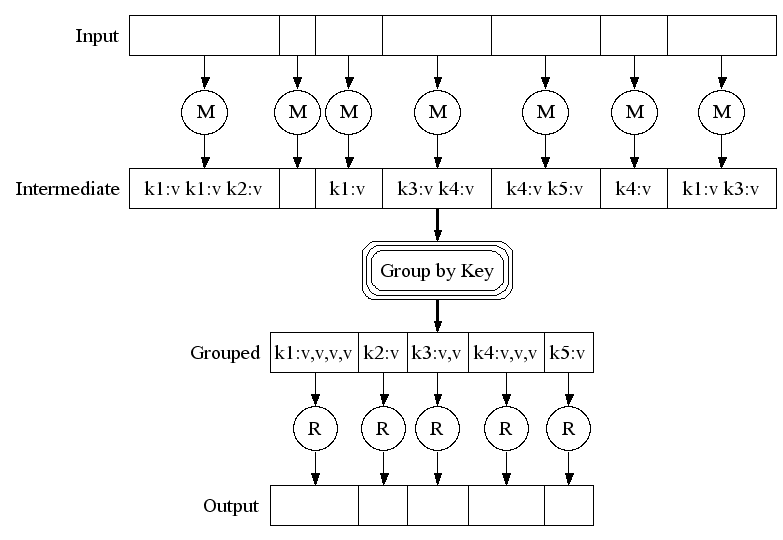 Fine granularity tasks: many more map tasks than machines
Bucket sort
to get same keys
together
2000 servers => ≈ 200,000 Map Tasks, ≈ 5,000 Reduce tasks
9/3/13
Fall 2013 -- Lecture #2
24
Google Uses MapReduce For …
Web crawl: Find outgoing links from HTML documents, aggregate by target document
Google Search: Generating inverted index files using a compression scheme
Google Earth: Stitching overlapping satellite images to remove seams and to select high-quality imagery
Google Maps: Processing all road segments on Earth and render map tile images that display segments
More than 10,000 MR programs at Google in 4 years, run 100,000 MR jobs per day (2008)
9/3/13
Fall 2013 -- Lecture #2
25
MapReduce Popularity at Google
9/3/13
Fall 2013 -- Lecture #2
26
What if Ran Google Workload on EC2?
9/3/13
Fall 2013 -- Lecture #2
27
Question: Which statements are NOT TRUE about about MapReduce?
Users express computation as two functions, Map and Reduce, and supply code for them
☐
MapReduce works well for tasks like Search and Matrix Multiply
☐
There are typically many more Map Tasks than Reduce Tasks  (e.g., 40:1)
☐
MapReduce hides details of parallelization, fault tolerance, locality optimization, and load balancing
☐
28
[Speaker Notes: VertLeftWhiteCheck1]
Question: Which statements are NOT TRUE about about MapReduce?
Users express computation as two functions, Map and Reduce, and supply code for them
☐
MapReduce works well for tasks like Search and Matrix Multiply
☐
There are typically many more Map Tasks than Reduce Tasks  (e.g., 40:1)
☐
MapReduce hides details of parallelization, fault tolerance, locality optimization, and load balancing
☐
29
[Speaker Notes: VertLeftWhiteCheck1]
Agenda
MapReduce Examples
Administrivia + 61C in the News + The secret to getting good grades at Berkeley
MapReduce Execution
Costs  in Warehouse Scale Computer
9/3/13
Fall 2013 -- Lecture #2
30
Administrivia
HW #1, Lab #1 posted
HW #1 due Sunday before midnight
Labs checked off in lab or in TA office hours before your next lab
Your professor respectfully asks:
Leave lecture early? Sit near the aisles please
Must use computer, cell phone in class? Sit in the last few rows of the auditorium please … (just like in movie theatres: it distracts the students around you)
9/3/13
Fall 2013 -- Lecture #2
31
The Secret to Getting Good Grades
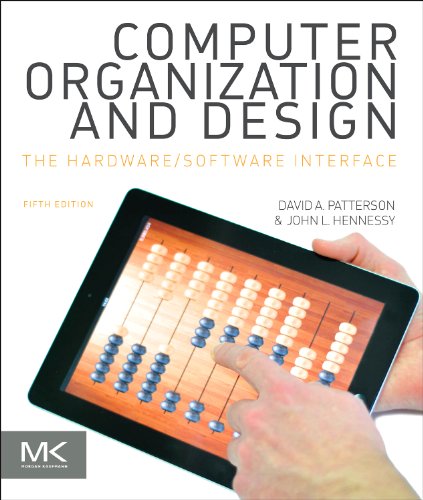 It’s easy!
Do assigned reading the night before the lecture, to get more value from lecture
9/3/13
Fall 2013 -- Lecture #2
32
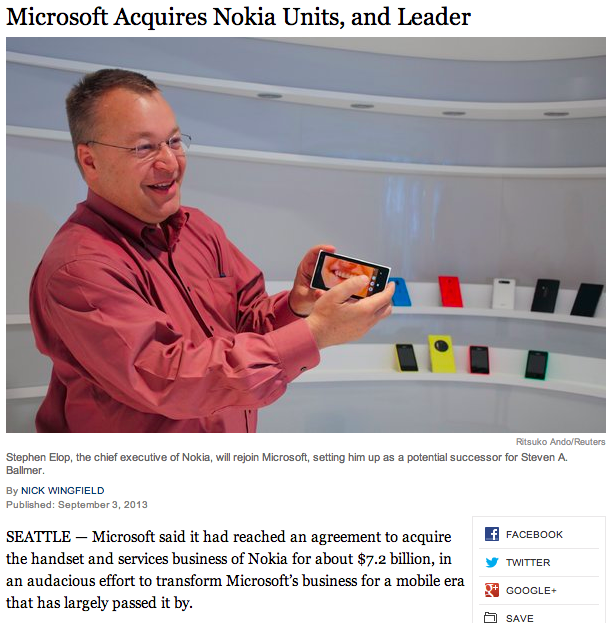 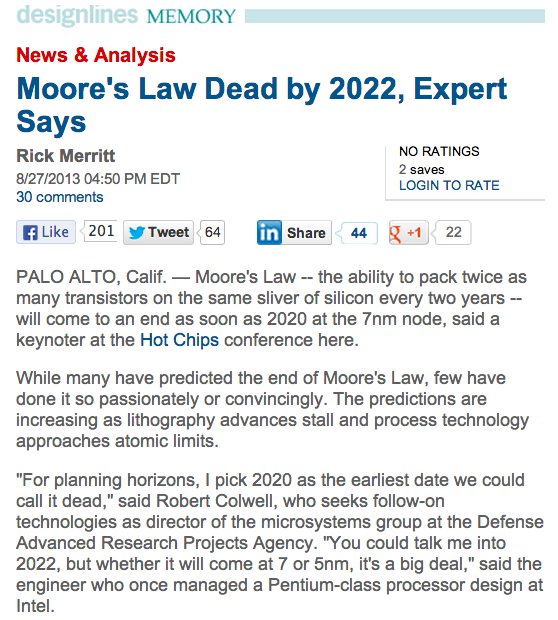 CS 61c in the News
9/3/13
Fall 2013 -- Lecture #2
33
MapReduce ProcessingExample: Count Word Occurrences
Pseudo Code: for each word in input, generate <key=word, value=1>
Reduce sums all counts emitted for a particular word across all mappers

  map(String input_key, String input_value):
    // input_key: document name
    // input_value: document contents
    for each word w in input_value:
      EmitIntermediate(w, "1"); // Produce count of words

  reduce(String output_key, Iterator intermediate_values):
    // output_key: a word
    // intermediate_values: a list of counts
    int result = 0;
    for each v in intermediate_values:
      result += ParseInt(v); // get integer from key-value
    Emit(AsString(result));
9/3/13
Fall 2013 -- Lecture #2
34
Another Example: Word Index (How Often Does a Word Appear?)
Distribute
that that is is that that is not is not is that it it is
Reduce 1
Reduce 2
Map 1
Map 2
Map 3
Map 4
Is 1, that 1, that 1
is 1, is 1, not 1,not 1
is 1, that 1, that 1
is 1, is 1, it 1, it 1, that 1
Local Sort
that 1, that 1, is 1
Is 1, that 1, that 1
is 1, that 1, it 1, it 1, is 1
is 1, not 1, is 1, not 1
Shuffle
is 1,1
is 1
that 1,1
that 1,1,1,1
is 1,1,1,1,1,1
it 1,1
that 1,1,1,1,1 
not 1,1
is 6; it 2
not 2; that 5
Collect
is 6; it 2; not 2; that 5
9/3/13
Fall 2013 -- Lecture #2
35
The Combiner (Optional)
One missing piece for our first example:
Many times, the output of a single mapper can be “compressed” to save on bandwidth and to distribute work (usually more map tasks than reduce tasks)
To implement this, we have the combiner:
combiner(interm_key,list(interm_val)):
		// DO WORK (usually like reducer)
		emit(interm_key2, interm_val2)
8/07/2013
Summer 2013 -- Lecture #26
36
Our Final Execution Sequence
Map – Apply operations to all input key, val
Combine – Apply reducer operation, but distributed across map tasks
Reduce – Combine all values of a key to produce desired output
8/07/2013
Summer 2013 -- Lecture #26
37
MapReduce Processing Example: Count Word Occurrences
Pseudo Code: for each word in input, generate <key=word, value=1>
Reduce sums all counts emitted for a particular word across all mappers

  map(String input_key, String input_value):
    // input_key: document name
    // input_value: document contents
    for each word w in input_value:
      EmitIntermediate(w, "1"); // Produce count of words
  combiner: (same as below reducer)
  reduce(String output_key, Iterator intermediate_values):
    // output_key: a word
    // intermediate_values: a list of counts
    int result = 0;
    for each v in intermediate_values:
      result += ParseInt(v); // get integer from key-value
    Emit(output_key, result);
8/07/2013
Summer 2013 -- Lecture #26
38
Another Example: Word Index (How Often Does a Word Appear?)
Distribute
that that is is that that is not is not is that it it is
Reduce 1
Reduce 2
Map 1
Map 2
Map 3
Map 4
Is 1, that 1, that 1
is 1, is 1, not 1,not 1
is 1, that 1, that 1
is 1, is 1, it 1, it 1, that 1
Local Sort
Combine
Shuffle
is 1,1
is 1
that 2
that 2,2
is 1,1,2,2
It 2
that 2,2,1 
not 2
is 6; it 2
not 2; that 5
Collect
is 1, that 2
is 2, not 2
is 1, that 2
is 2, it 2, that 1
is 6; it 2; not 2; that 5
9/3/13
Fall 2013 -- Lecture #2
39
Types
map 		(k1,v1) 					list(k2,v2) 
reduce	(k2,list(v2)) 			list(v2) 
Input keys and values from different domain than output keys and values
Intermediate keys and values from same domain as output keys and values
9/3/13
Fall 2013 -- Lecture #2
40
Execution Setup
Map invocations distributed by partitioning input data into M splits
Typically 16 MB to 64 MB per piece
Input processed in parallel on different servers
Reduce invocations distributed by partitioning intermediate key space into R pieces
E.g., hash(key) mod R
User picks M >> # servers, R > # servers
Big M helps with load balancing, recovery from failure
One output file per R invocation, so not too many
9/3/13
Fall 2013 -- Lecture #2
41
MapReduce Processing
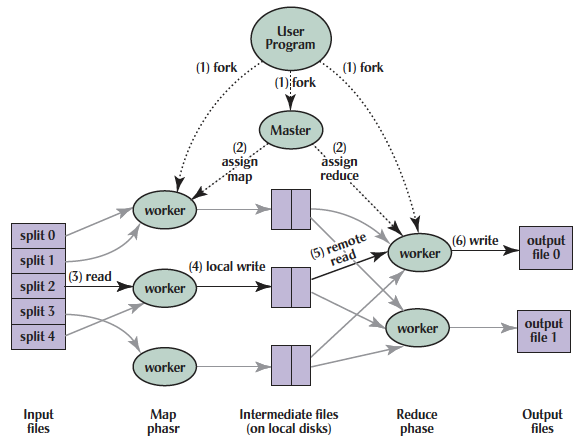 Shuffle phase
9/3/13
Fall 2013 -- Lecture #2
42
MapReduce Processing
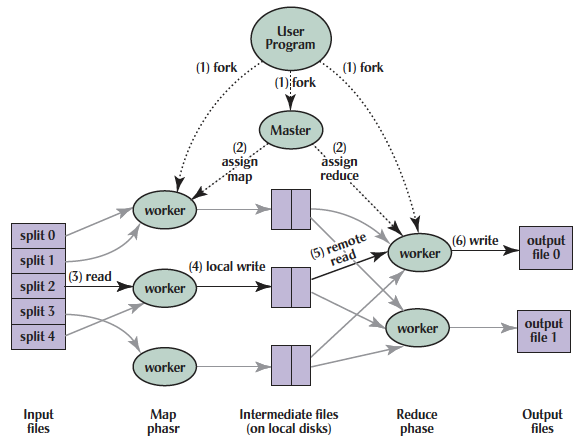 1. MR 1st splits the input files into M “splits” then starts many copies of 
program on servers
Shuffle phase
9/3/13
Fall 2013 -- Lecture #2
43
MapReduce Processing
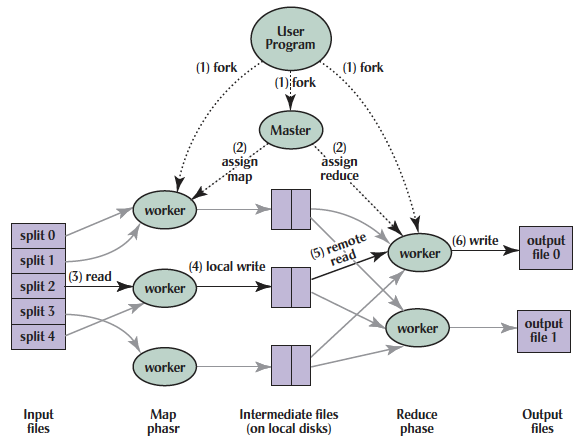 2. One copy—the master— is special. The rest
are workers. The master picks idle workers and
assigns each 1 of M map tasks or 1 of R reduce tasks.
Shuffle phase
9/3/13
Fall 2013 -- Lecture #2
44
[Speaker Notes: We subdivide the map phase into M pieces and the reduce phase into R pieces as described previously. Ideally, M and R should be much larger than the number of worker machines. Having each worker perform many different tasks improves dynamic load balancing and also speeds up recovery when a worker fails: the many map tasks it has completed can be spread out across all the other worker machines. There are practical bounds on how large M and R can be in our implementation since the master must make O(M+R) scheduling decisions and keep O(M*R) state in memory as described. (The constant factors for memory usage are small, however. The O(M*R) piece of the state consists of approximately one byte of data per map task/reduce task pair.) Furthermore, R is often constrained by users because the output of each reduce task ends up in a separate output file. In practice, we tend to choose M so that each individual task is roughly 16MB to 64MB of input data (so that the locality optimization described previously is most effective), and we make R a small multiple of the number of worker machines we expect to use. We often perform MapReduce computations with M=200,000 and R=5,000, using 2,000 worker machines.]
MapReduce Processing
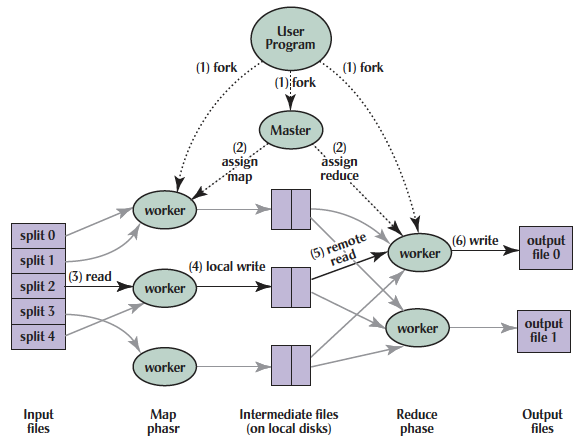 (The intermediate
key/value pairs produced by the map function are buffered in memory.)
3. A map worker reads the input split. It parses key/value pairs of the input data and passes each pair to the user-defined map function.
Shuffle phase
9/3/13
Fall 2013 -- Lecture #2
45
MapReduce Processing
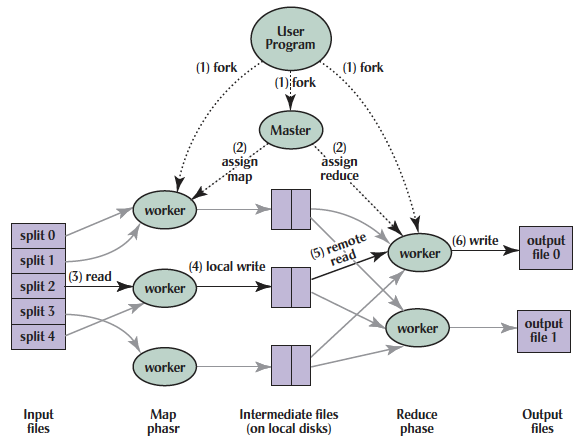 4. Periodically, the buffered pairs are written to local disk, partitioned
into R regions by the partitioning function.
Shuffle phase
9/3/13
Fall 2013 -- Lecture #2
46
[Speaker Notes: The locations of these buffered pairs on the local disk are passed back to the master who is responsible for forwarding these locations to the reduce workers.]
MapReduce Processing
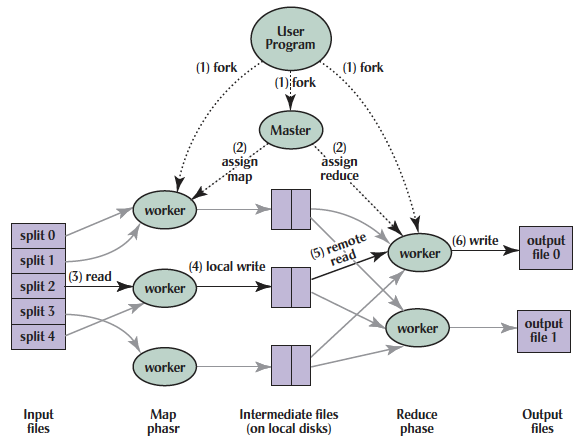 5. When a reduce worker has read all intermediate data for its partition, it bucket sorts using inter-mediate keys so that occur-rences of same keys are grouped together
(The sorting is needed because typically many different keys map to
the same reduce task )
Shuffle phase
9/3/13
Fall 2013 -- Lecture #2
47
MapReduce Processing
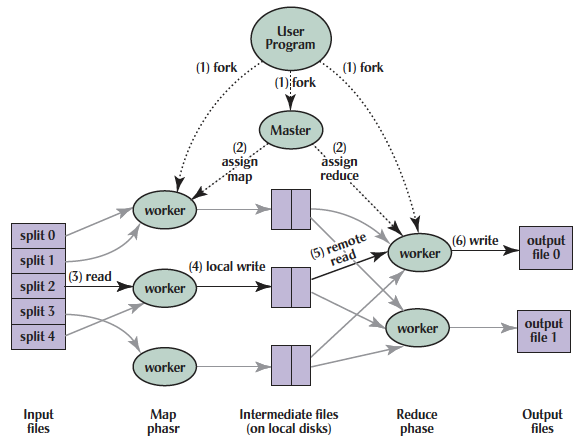 6. Reduce worker iterates over sorted intermediate data and for each unique intermediate key, it passes key and corresponding set of values to the user’s reduce function.
The output of the reduce function is appended to a final output file for this reduce partition.
Shuffle phase
9/3/13
Fall 2013 -- Lecture #2
48
MapReduce Processing
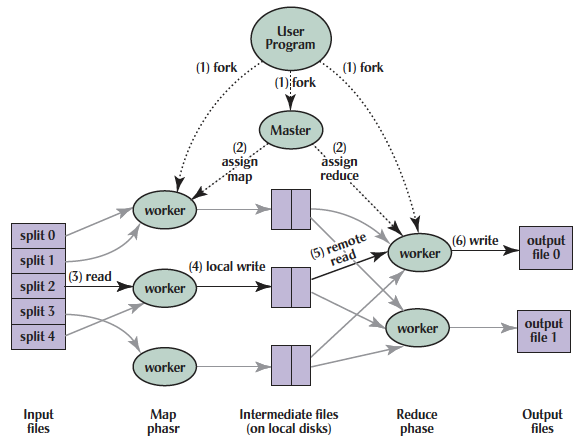 7. When all map tasks and reduce tasks have been completed, the master
wakes up the user program. The MapReduce call
in user program returns back to user code.
Output of MR is in R output files (1 per reduce task, with file names specified by user); often passed into another MR job so don’t concatenate
Shuffle phase
9/3/13
Fall 2013 -- Lecture #2
49
Master Data Structures
For each map task and reduce task
State: idle, in-progress, or completed
Identify of worker server (if not idle)
For each completed map task
Stores location and size of R intermediate files
Updates files and size as corresponding map tasks complete
Location and size are pushed incrementally to workers that have in-progress reduce tasks
9/3/13
Fall 2013 -- Lecture #2
50
Agenda
MapReduce Examples
Administrivia + 61C in the News + The secret to getting good grades at Berkeley
MapReduce Execution
Costs  in Warehouse Scale Computer
9/3/13
Fall 2013 -- Lecture #2
51
MapReduce Processing Time Line
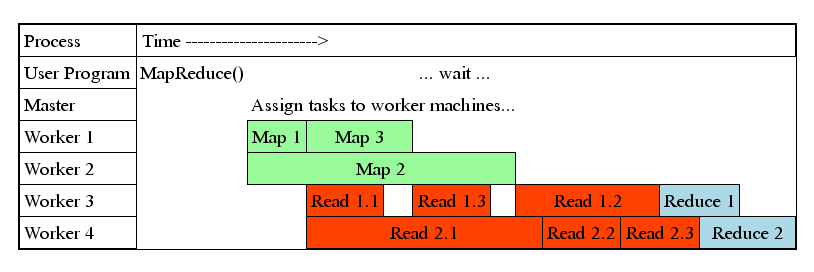 Master assigns map + reduce tasks to “worker” servers
As soon as a map task finishes, worker server can be assigned a new map or reduce task
Data shuffle begins as soon as a given Map finishes
Reduce task begins as soon as all data shuffles finish
To tolerate faults, reassign task if a worker server “dies”
9/3/13
Fall 2013 -- Lecture #2
52
Show MapReduce Job Running
~41 minutes total
~29 minutes for Map tasks & Shuffle tasks
~12 minutes for Reduce tasks
1707 worker servers used
Map (Green) tasks 	read 0.8 TB, write 0.5 TB
Shuffle (Red) tasks 	read 0.5 TB, write 0.5 TB
Reduce (Blue) tasks read 0.5 TB, write 0.5 TB
9/3/13
Fall 2013 -- Lecture #2
53
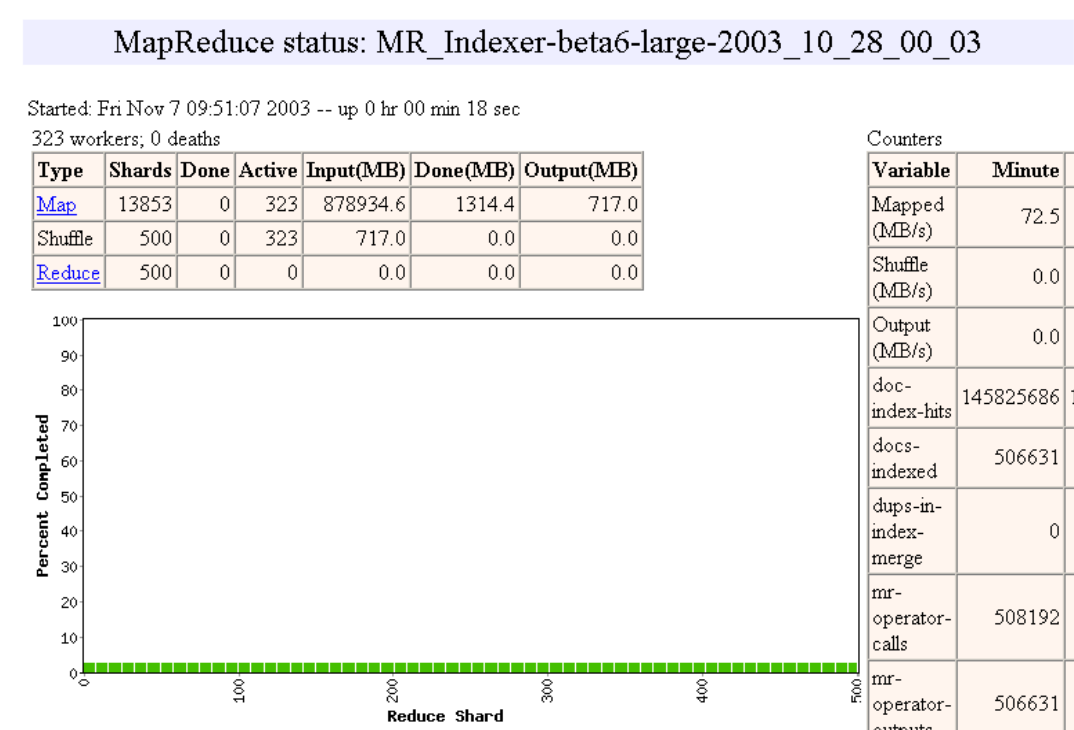 9/3/13
Fall 2013 -- Lecture #2
54
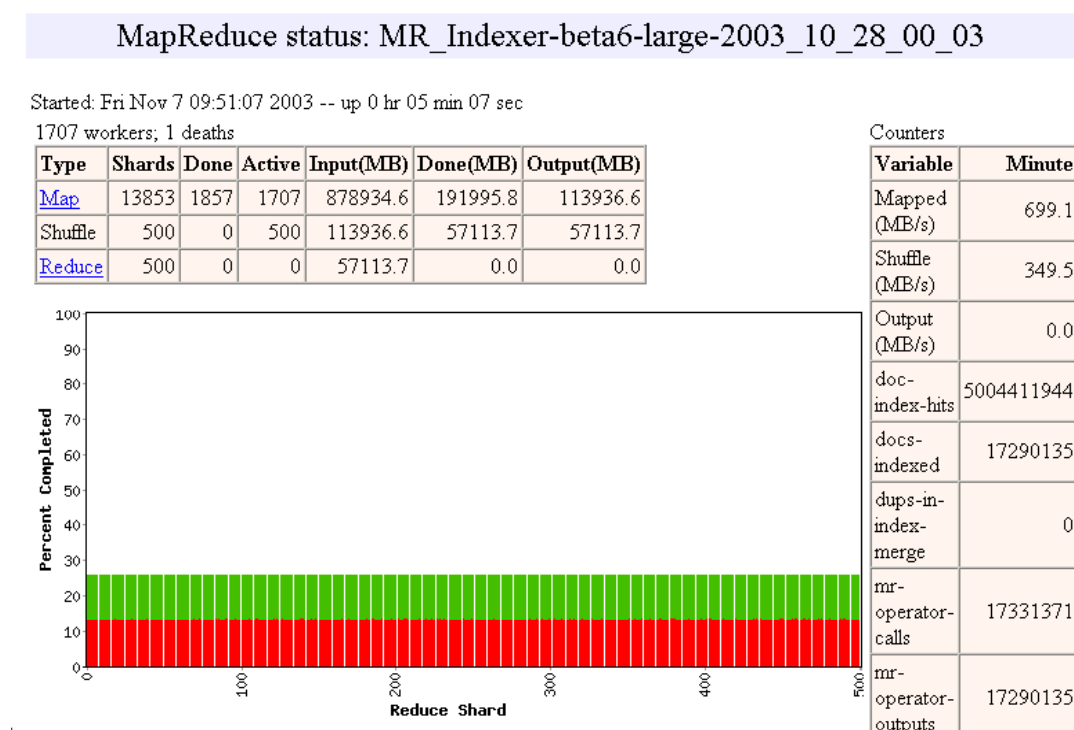 9/3/13
Fall 2013 -- Lecture #2
55
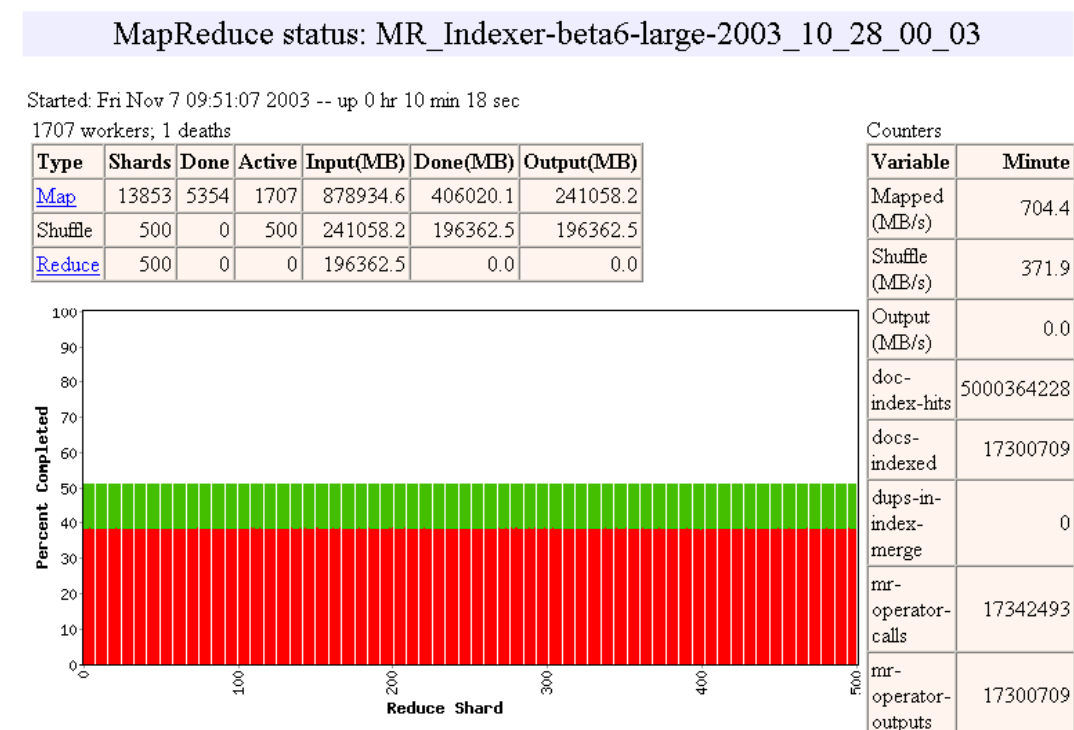 9/3/13
Fall 2013 -- Lecture #2
56
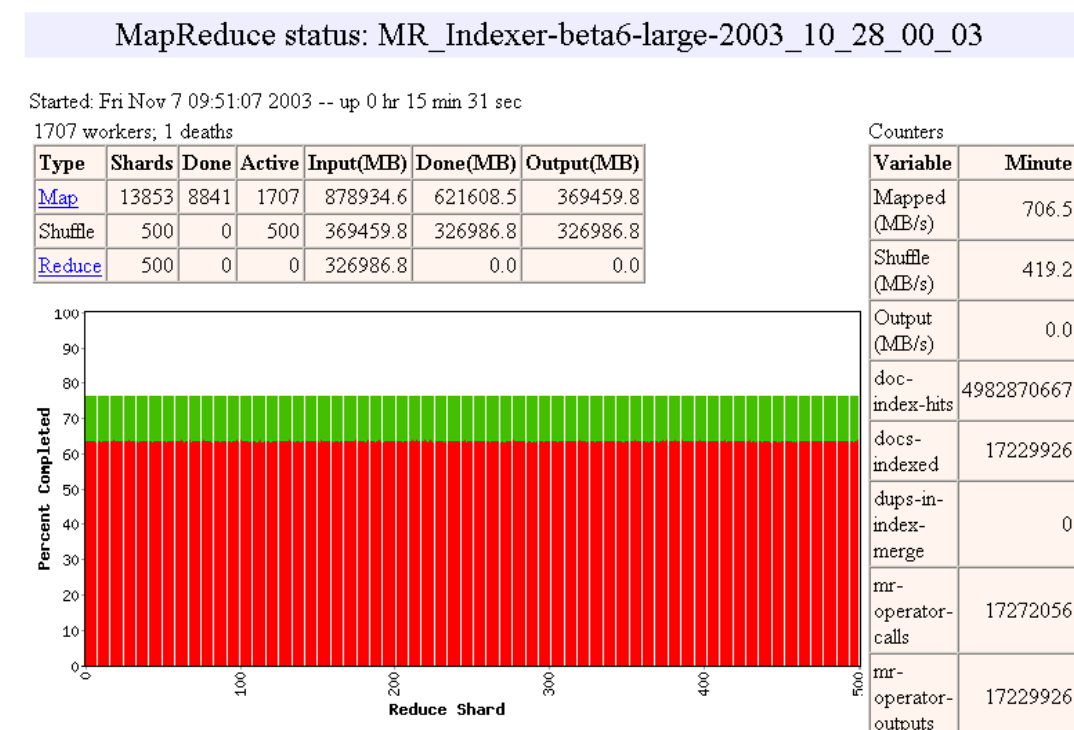 9/3/13
Fall 2013 -- Lecture #2
57
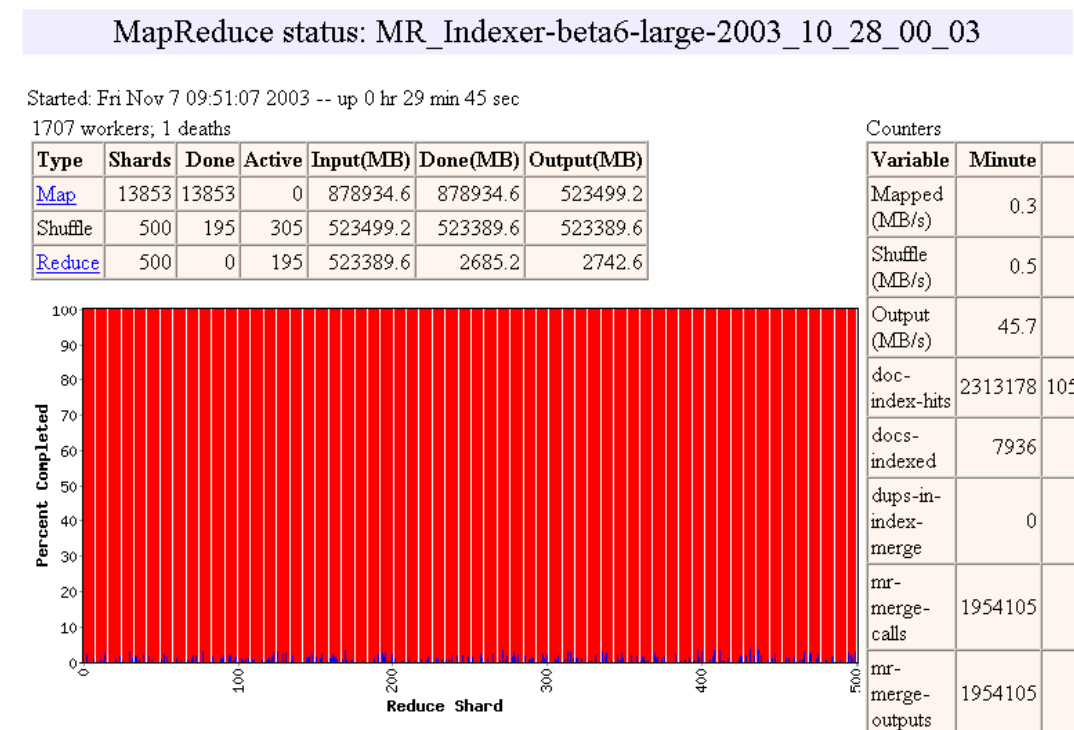 9/3/13
Fall 2013 -- Lecture #2
58
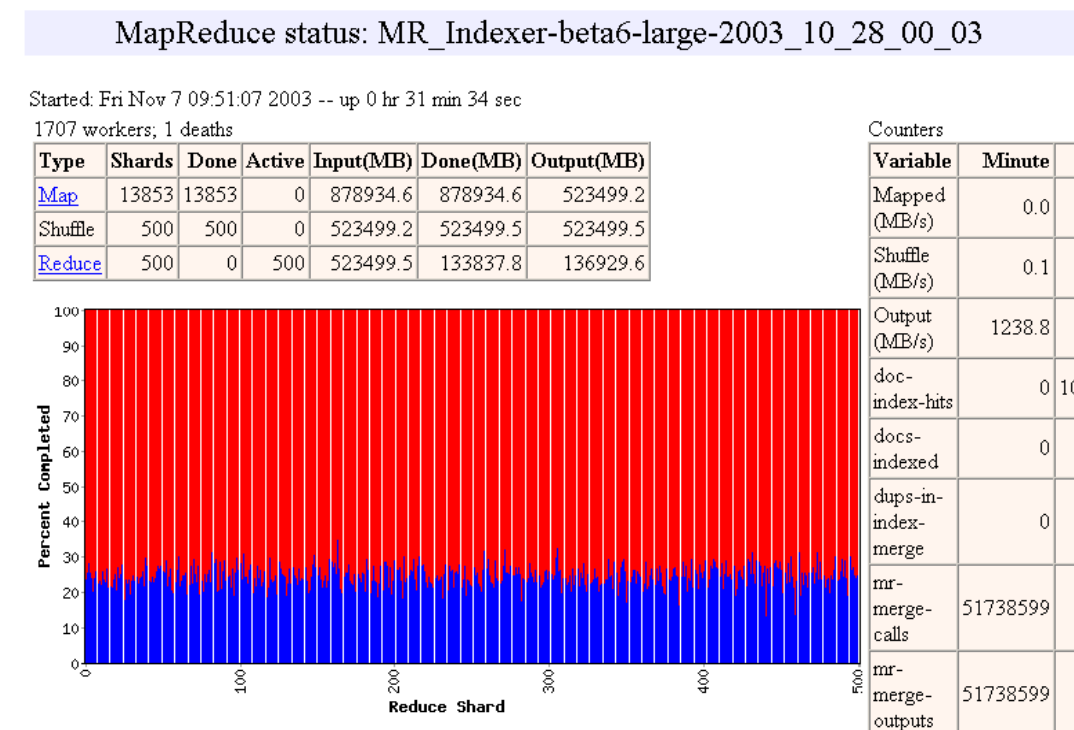 9/3/13
Fall 2013 -- Lecture #2
59
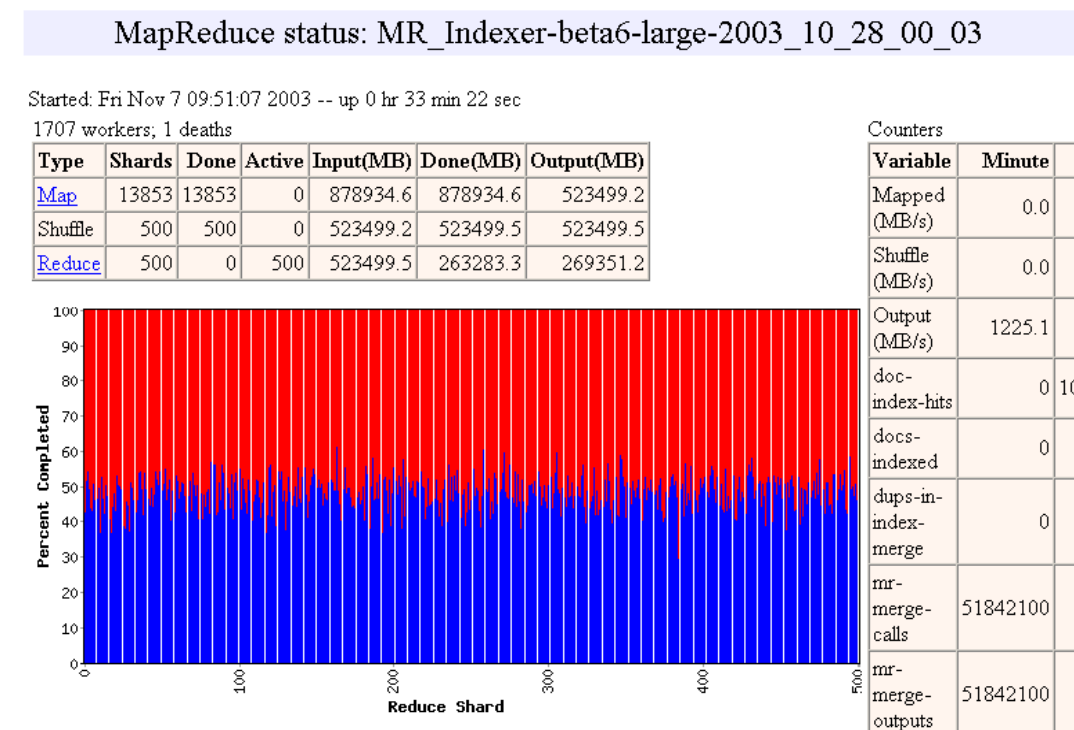 9/3/13
Fall 2013 -- Lecture #2
60
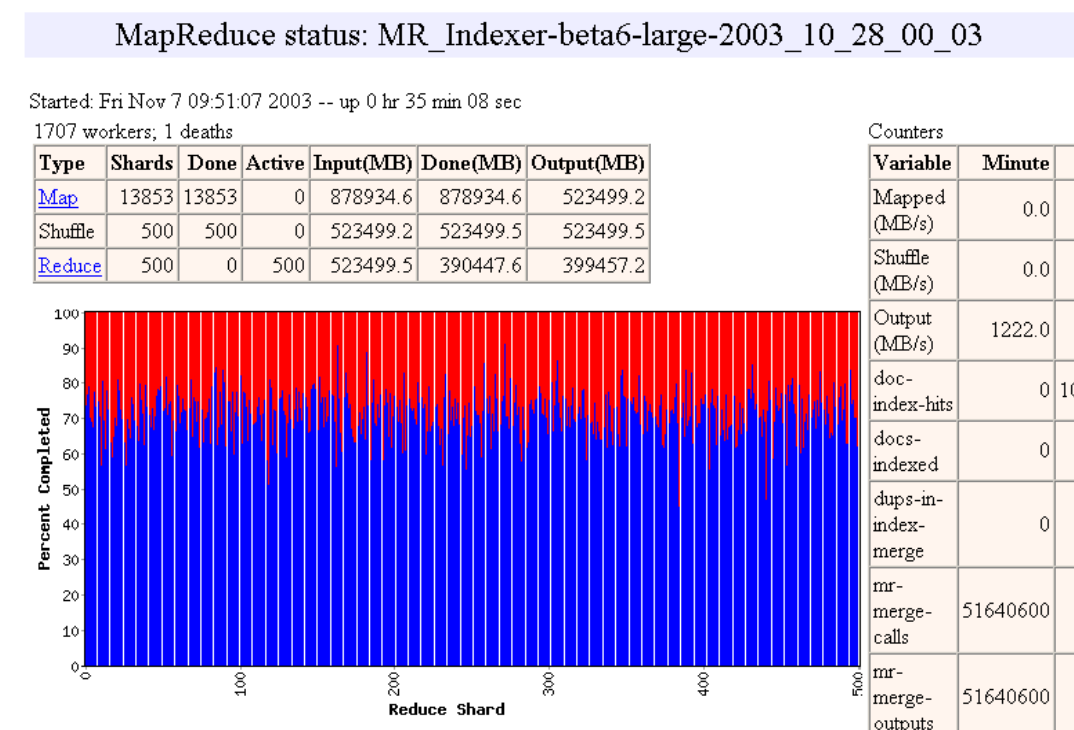 9/3/13
Fall 2013 -- Lecture #2
61
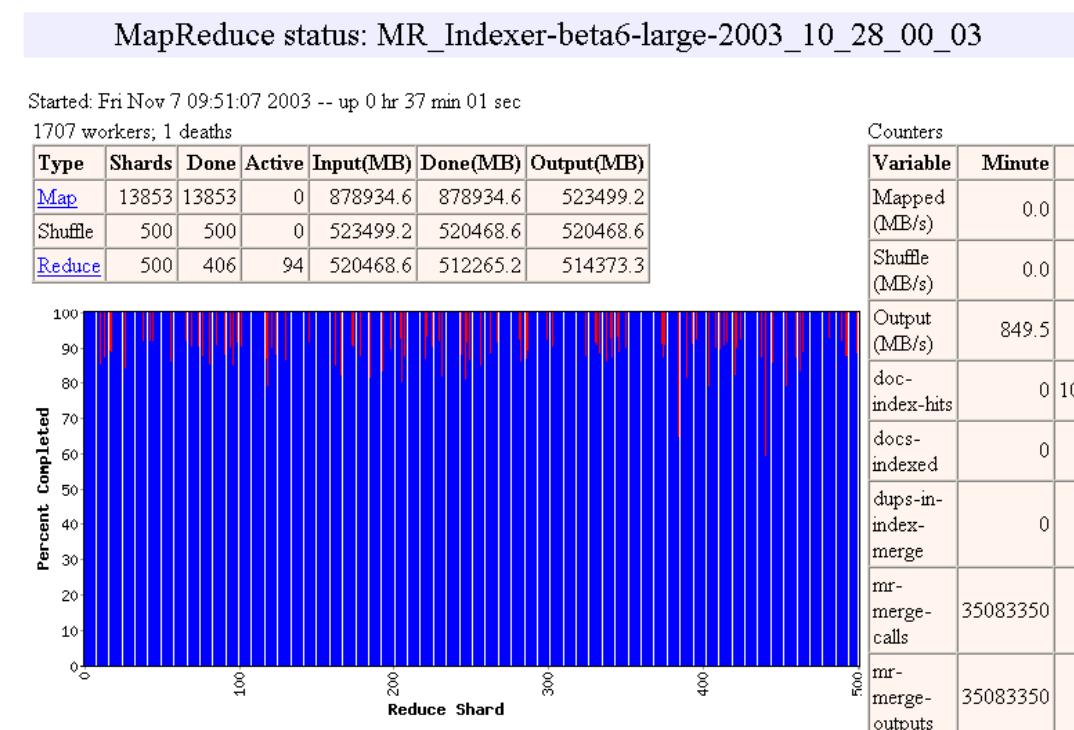 9/3/13
Fall 2013 -- Lecture #2
62
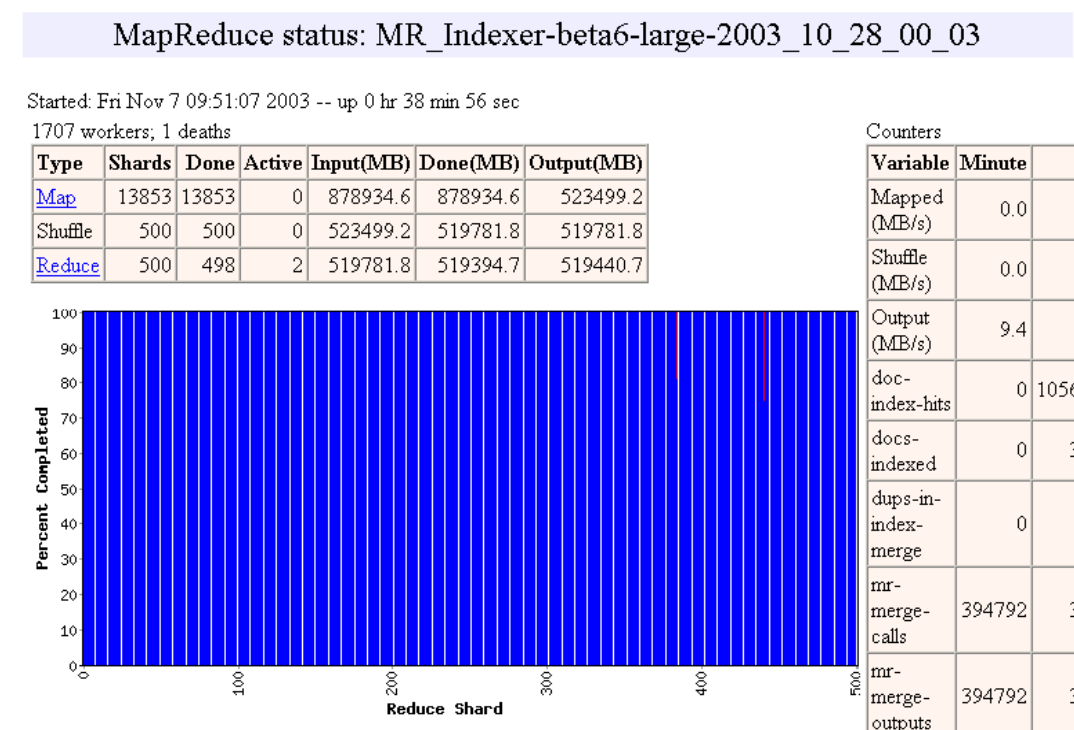 9/3/13
Fall 2013 -- Lecture #2
63
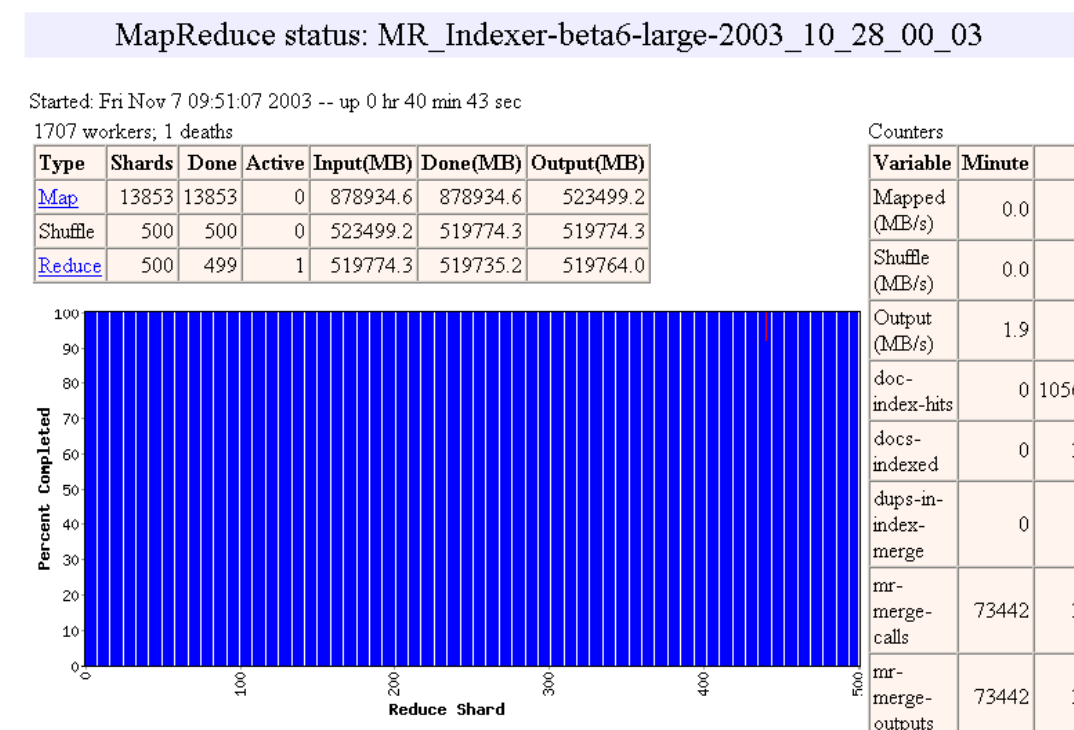 9/3/13
Fall 2013 -- Lecture #2
64
MapReduce Failure Handling
On worker failure:
Detect failure via periodic heartbeats
Re-execute completed and in-progress map tasks
Re-execute in progress reduce tasks
Task completion committed through master
Master failure:
Could handle, but don't yet (master failure unlikely)
Robust: lost 1600 of 1800 machines once, but finished fine
9/3/13
Fall 2013 -- Lecture #2
65
MapReduce Redundant Execution
Slow workers significantly lengthen completion time
Other jobs consuming resources on machine
Bad disks with soft errors transfer data very slowly
Weird things: processor caches disabled (!!)
Solution: Near end of phase, spawn backup copies of tasks
Whichever one finishes first "wins"
Effect: Dramatically shortens job completion time
3% more resources, large tasks 30% faster
9/3/13
Fall 2013 -- Lecture #2
66
Impact on Execution of Restart, Failure for 10B record Sort using 1800 servers
Kill 200 workers
(5% Longer)
No Backup Tasks
(44% Longer)
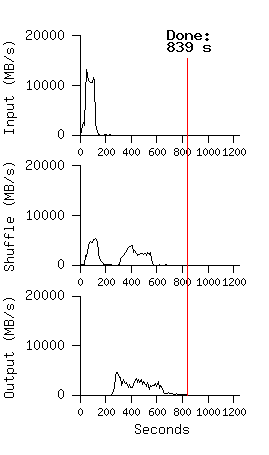 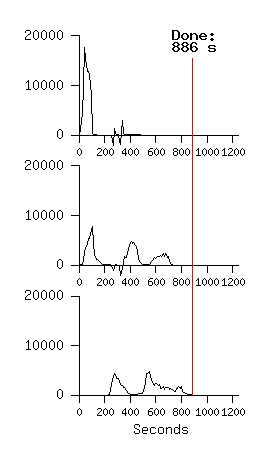 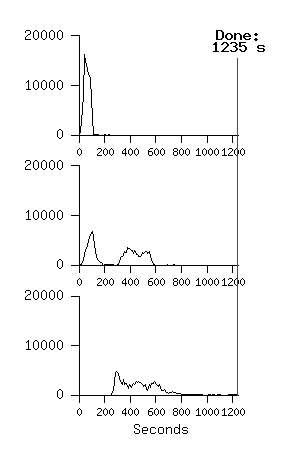 9/3/13
Fall 2013 -- Lecture #2
67
[Speaker Notes: Figure 3 (a) shows the progress of a normal execution of the sort program. 

The top-left graph shows the rate at which input is read. The rate peaks at about 13 GB/s and dies off fairly quickly since all map tasks finish before 200 seconds have elapsed. 

The middle-left graph shows the rate at which data is sent over the network from the map tasks to the reduce tasks. This shuffling starts as soon as the first map task completes. The first hump in the graph is for the first batch of approximately 1700 reduce tasks (the entire MapReduce was assigned about 1700 machines, and each machine executes at most one reduce task at a time). Roughly 300 seconds into the computation, some of these first batch of reduce tasks finish and we start shuffling data for the remaining reduce tasks. All of the shuffling is done about 600 seconds into the computation.

The bottom-left graph shows the rate at which sorted data is written to the final output files by the reduce tasks. There is a delay between the end of the first shuffling period and the start of the writing period because the machines are busy sorting the intermediate data. The writes continue at a rate of about 2-4 GB/s for a while. All of the writes finish about 850 seconds into the computation.

 Including startup overhead, the entire computation takes 891 seconds. 

A few things to note: the input rate is higher than the shuffle rate and the output rate because of our locality optimization – most data is read from a local disk and bypasses our relatively bandwidth constrained network. 
The shuffle rate is higher than the output rate because the output phase writes two copies of the sorted data (we make two replicas of the output for reliability and avail- ability reasons). We write two replicas because that is the mechanism for reliability and availability provided by our underlying file system. 

In Figure 3 (b)[middle], we show an execution of the sort pro- gram with backup tasks disabled. The execution flow is similar to that shown in Figure 3 (a), except that there is a very long tail where hardly any write activity occurs. After 960 seconds, all except 5 of the reduce tasks are completed. However these last few stragglers don’t fin- ish until 300 seconds later. The entire computation takes 1283 seconds, an increase of 44% in elapsed time.

In Figure 3 (c)[right], we show an execution of the sort program where we intentionally killed 200 out of 1746 worker processes several minutes into the computation. The underlying cluster scheduler immediately restarted new worker processes on these machines (since only the pro- cesses were killed, the machines were still functioning properly).The worker deaths show up as a negative input rate since some previously completed map work disappears (since the corresponding map workers were killed) and needs to be redone. The re-execution of this map work happens relatively quickly. The entire computation fin- ishes in 933 seconds including startup overhead (just an increase of 5% over the normal execution time).]
MapReduce Locality Optimization during Scheduling
Master scheduling policy:
Asks GFS (Google File System) for locations of replicas of input file blocks
Map tasks typically split into 64MB (== GFS block size)
Map tasks scheduled so GFS input block replica are on same machine or same rack
Effect: Thousands of machines read input at local disk speed
Without this, rack switches limit read rate
9/3/13
Fall 2013 -- Lecture #2
68
Question: Which statements are NOT TRUE about about MapReduce?
MapReduce divides computers into 1 master  and N-1 workers; masters assigns MR tasks
☐
Towards the end, the master assigns uncompleted tasks again; 1st to finish wins
☐
Reducers can start reducing as soon as they start to receive Map data
☐
Reduce worker sorts by intermediate keys to group all occurrences of same key
☐
69
[Speaker Notes: VertLeftWhiteCheck1]
Question: Which statements are NOT TRUE about about MapReduce?
MapReduce divides computers into 1 master  and N-1 workers; masters assigns MR tasks
☐
Towards the end, the master assigns uncompleted tasks again; 1st to finish wins
☐
Reducers can start reducing as soon as they start to receive Map data
☐
Reduce worker sorts by intermediate keys to group all occurrences of same key
☐
70
[Speaker Notes: VertLeftWhiteCheck1]
Agenda
MapReduce Examples
Administrivia + 61C in the News + The secret to getting good grades at Berkeley
MapReduce Execution
Costs in Warehouse Scale Computer
9/3/13
Fall 2013 -- Lecture #2
71
Design Goals of a WSC
Unique to Warehouse-scale
Ample parallelism: 
Batch apps: large number independent data sets with independent processing. Also known as Data-Level Parallelism
Scale and its Opportunities/Problems
Relatively small number of these make design cost expensive and difficult to amortize
But price breaks are possible from purchases of very large numbers of commodity servers
Must also prepare for high component failures
Operational Costs Count:
Cost of equipment purchases << cost of ownership
9/3/13
Fall 2013 -- Lecture #2
72
WSC Case StudyServer Provisioning
Internet
L3 Switch
L2 Switch
…
TOR Switch
Server
Rack …
9/3/13
Fall 2013 -- Lecture #2
73
Cost of WSC
US account practice separates purchase price and operational costs
Capital Expenditure (CAPEX) is cost to buy equipment (e.g.. buy servers)
Operational Expenditure (OPEX) is cost to run equipment (e.g., pay for electricity used)
9/3/13
Fall 2013 -- Lecture #2
74
WSC Case StudyCapital Expenditure (Capex)
Facility cost and total IT cost look about the same
However, replace servers every 3 years, networking gear every 4 years, and facility every 10 years
9/3/13
Fall 2013 -- Lecture #2
75
Cost of WSC
US account practice allow converting Capital Expenditure (CAPEX) into Operational Expenditure (OPEX) by amortizing costs over time period
Servers 3 years 
Networking gear 4 years
Facility 10 years
9/3/13
Fall 2013 -- Lecture #2
76
WSC Case StudyOperational Expense (Opex)
Years
Amortization
Monthly Cost
Amortized
Capital
Expense
Operational
Expense
$/kWh
Monthly Power costs
$475k for electricity
$625k + $140k to amortize facility power distribution and cooling
60% is amortized power distribution and cooling
9/3/13
Fall 2013 -- Lecture #2
77
How much does a watt cost in a WSC?
8 MW facility
Amortized facility, including power distribution and cooling is $625k + $140k = $765k
Monthly Power Usage = $475k
Watt-Year = ($765k+$475k)*12/8M = $1.86 or about $2 per year
To save a watt, if spend more than $2 a year, lose money
9/3/13
Fall 2013 -- Lecture #2
78
Which statement is TRUE aboutWarehouse Scale Computer economics?
The dominant operational monthly cost is server replacement.
☐
The dominant operational monthly cost isthe electric bill.
☐
The dominant operational monthly cost isfacility replacement.
☐
The dominant operational monthly cost isoperator salaries.
☐
79
[Speaker Notes: VertLeftWhiteCheck1

No]
WSC Case StudyOperational Expense (Opex)
Years
Amortization
Monthly Cost
Amortized
Capital
Expense
Operational
Expense
$/kWh
$3.6M/46000 servers = ~$80 per month per server in revenue to break even
~$80/720 hours per month = $0.11 per hour
So how does Amazon EC2 make money???
9/3/13
Fall 2013 -- Lecture #2
80
January 2012 AWS Instances & Prices
Closest computer in WSC example is Standard Extra Large
@$0.11/hr, Amazon EC2 can make money!
even if used only 50% of time
9/3/13
Fall 2013 -- Lecture #2
81
August 2013 AWS Instances & Prices
Closest computer in WSC example is Standard Extra Large
@$0.11/hr, Amazon EC2 can make money!
even if used only 50% of time
See http://aws.amazon.com/ec2/pricing and http://docs.aws.amazon.com/AWSEC2/latest/UserGuide/instance-types.html
9/3/13
Fall 2013 -- Lecture #2
82
And in Conclusion, …
Request-Level Parallelism
High request volume, each largely independent of other 
Use replication for better request throughput, availability
MapReduce Data Parallelism
Map: Divide large data set into pieces for independent parallel processing
Reduce: Combine and process intermediate results to obtain final result 
WSC CapEx vs. OpEx
Economies of scale mean WSC can sell computing as a utility
Servers dominate cost
Spend more on power distribution and cooling infrastructure than on monthly electricity costs
9/3/13
Fall 2013 -- Lecture #2
83